Science 20 Unit A: Chemistry
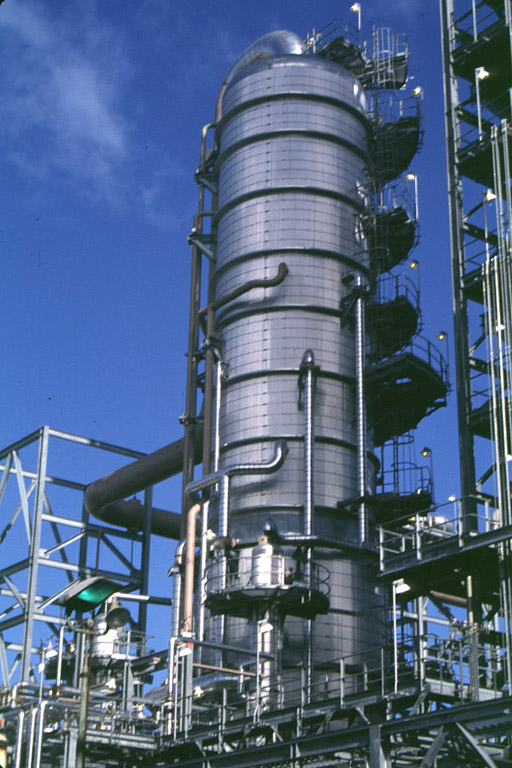 Reactions of Hydrocarbons
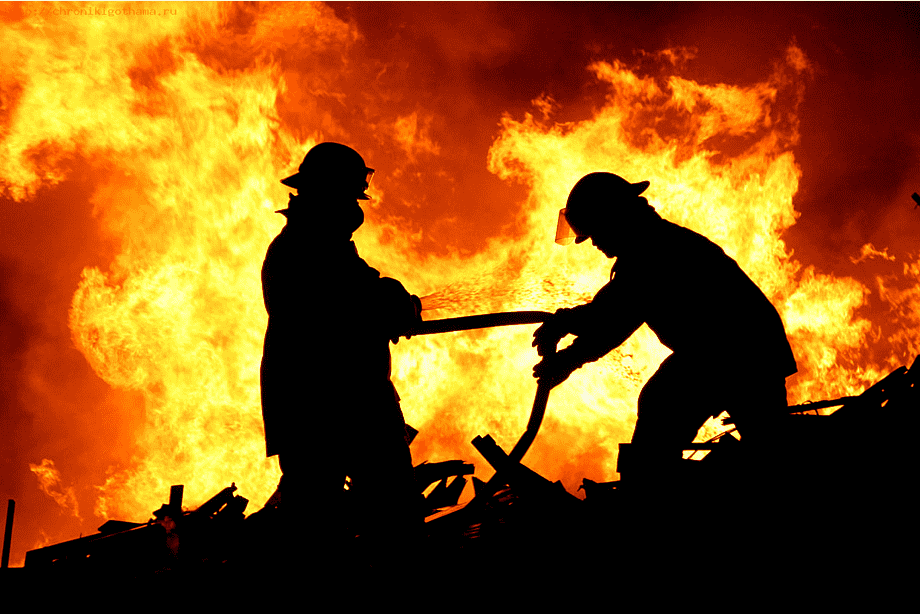 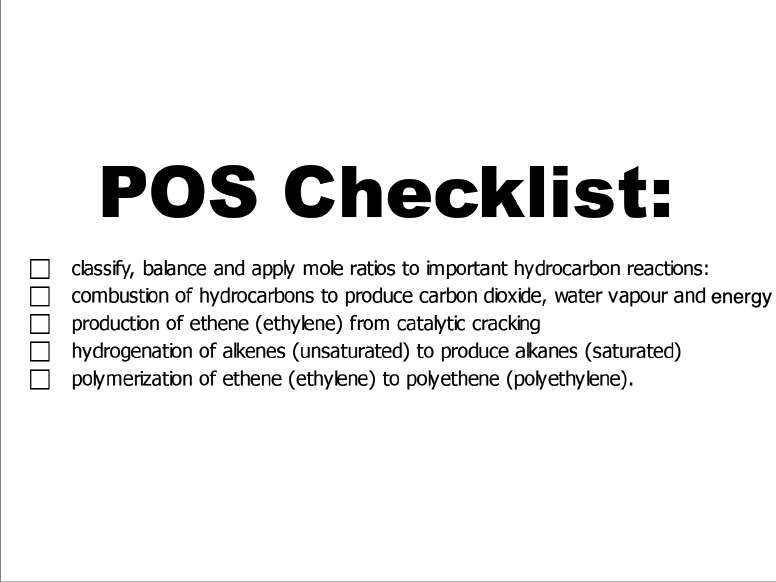 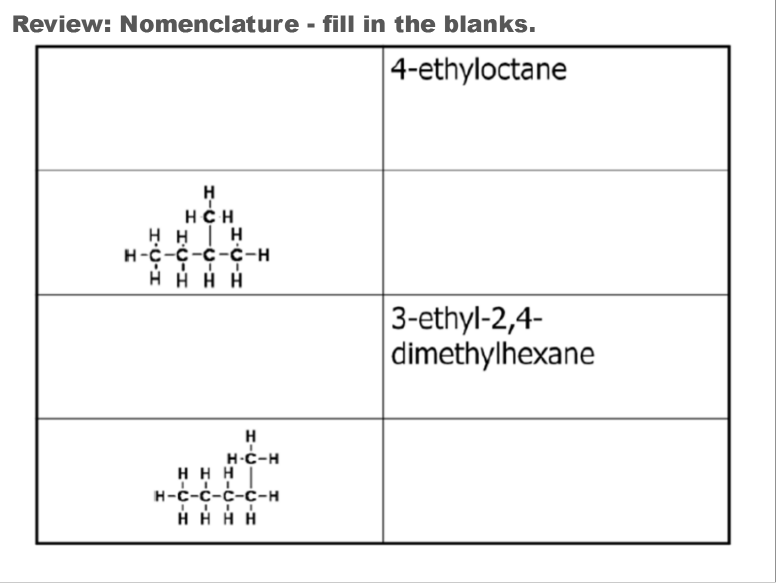 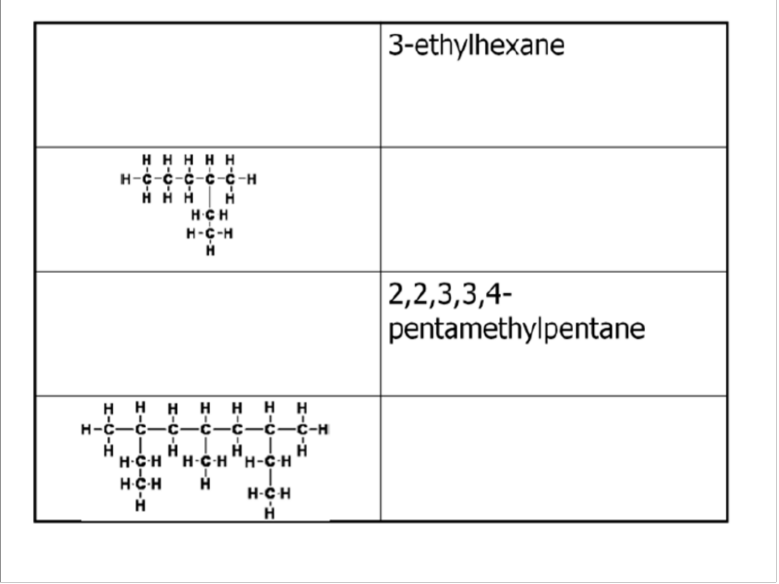 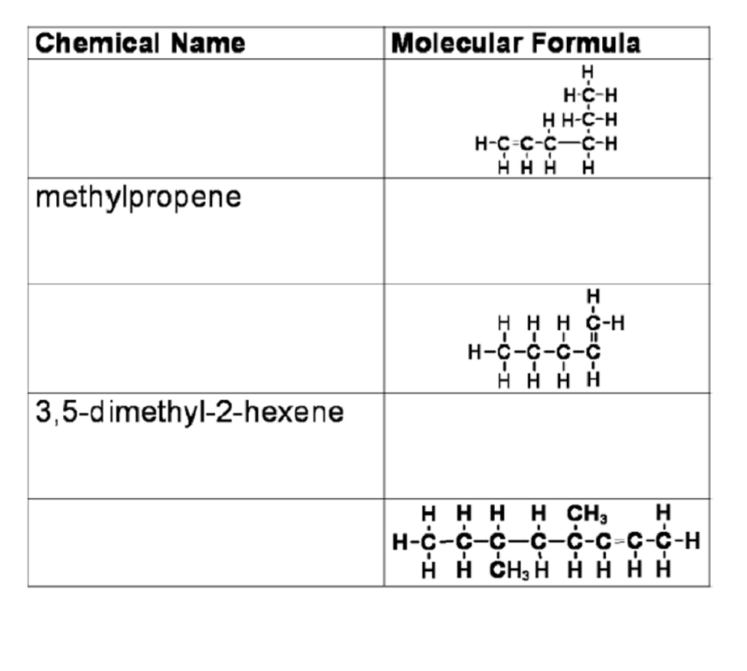 Reactions of Hydrocarbons
We study 4 types of reactions in Science 20:
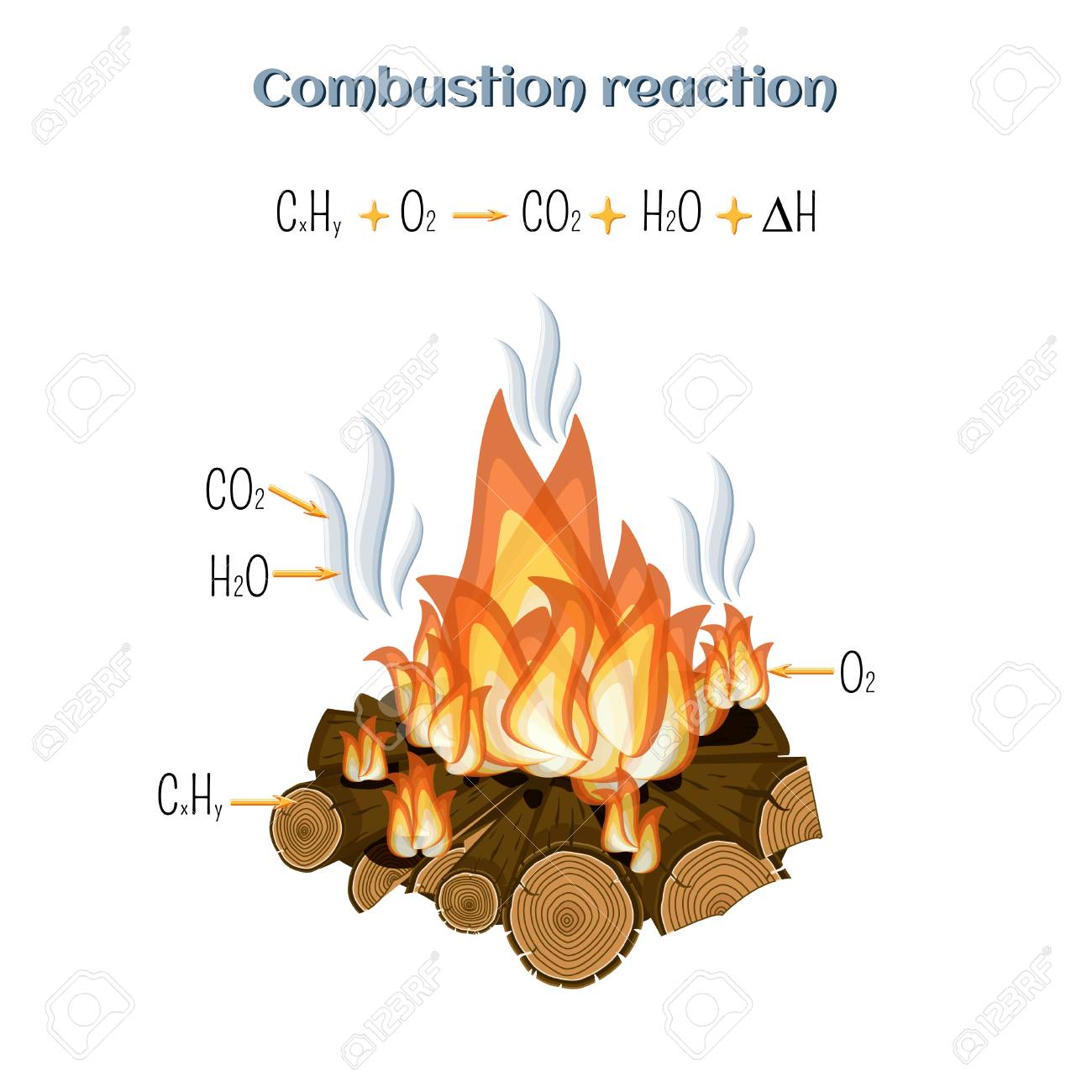 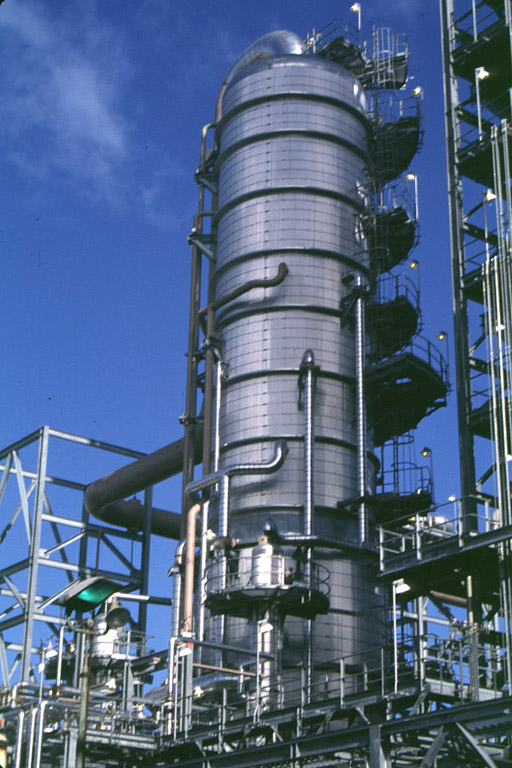 Combustion
2. Cracking
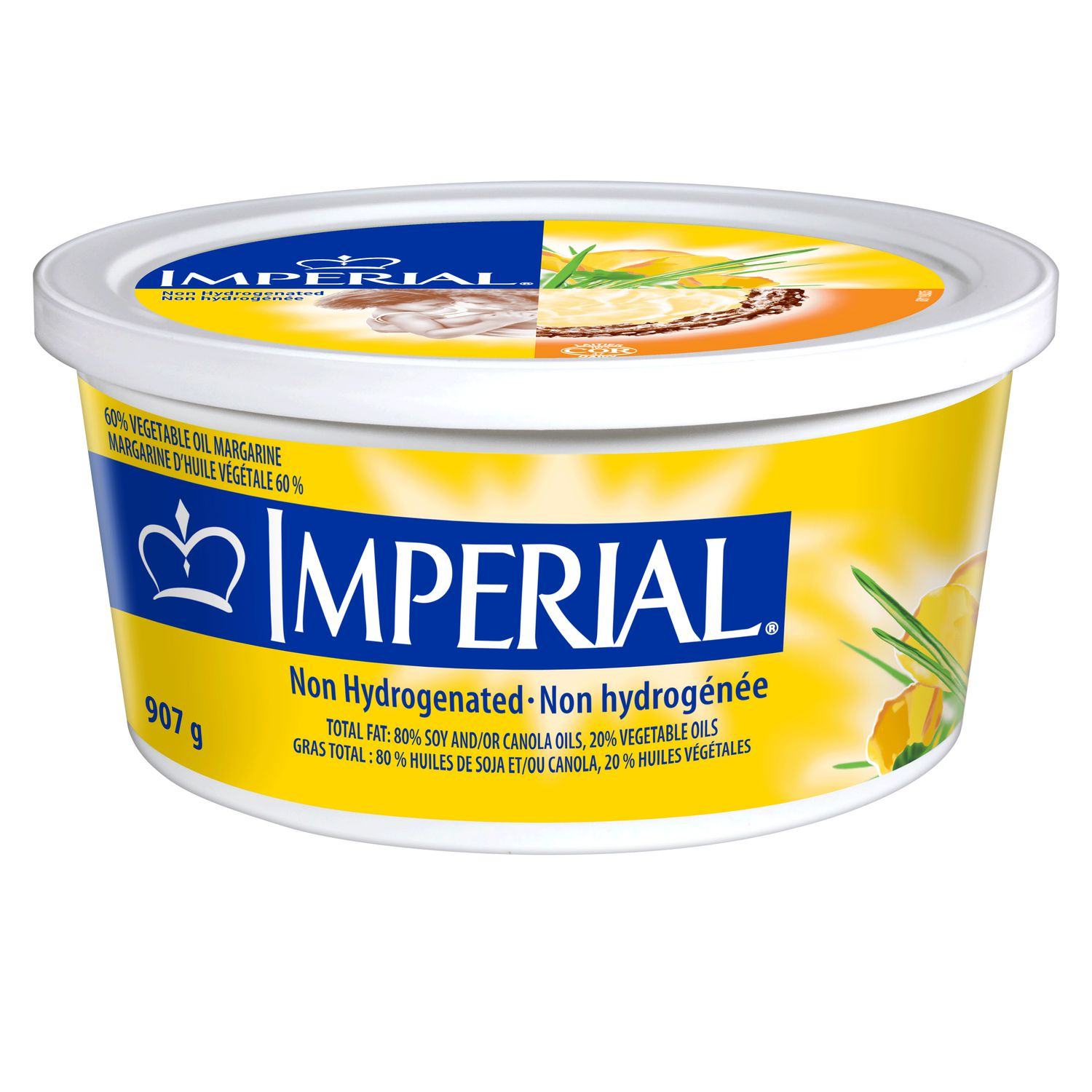 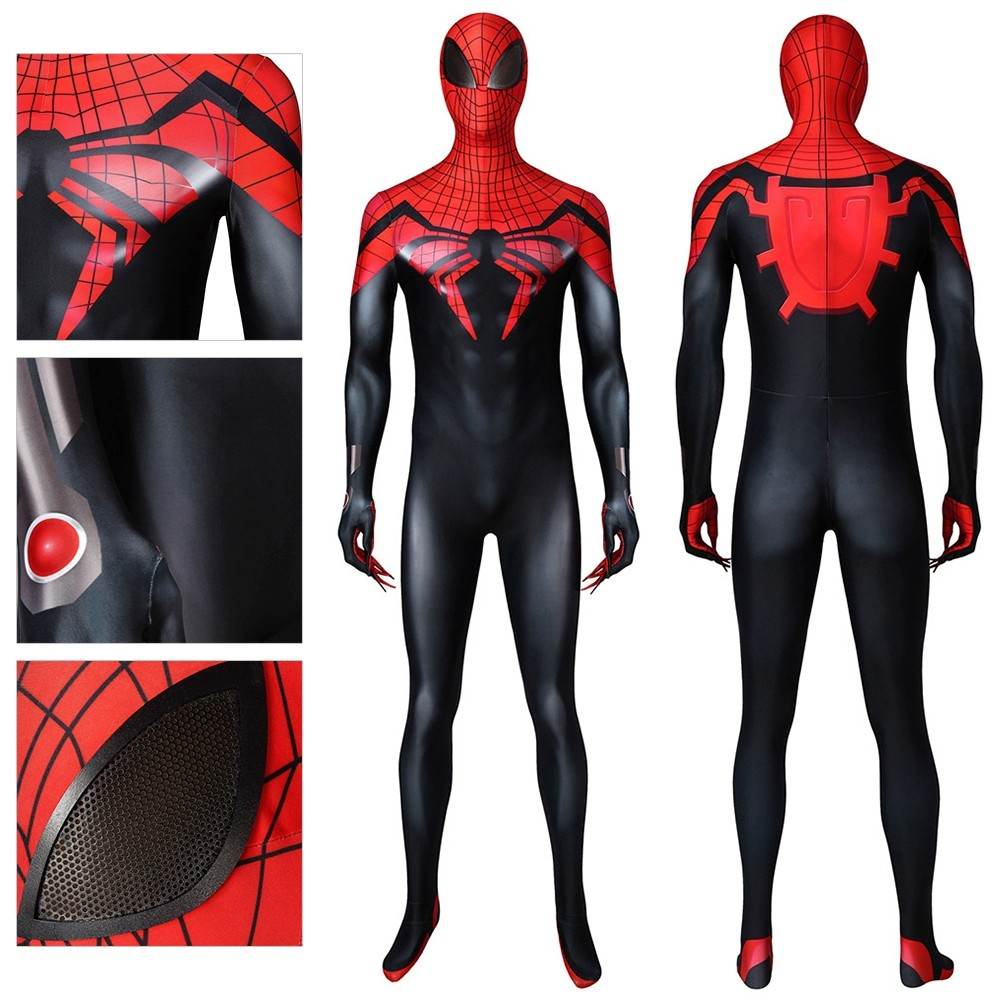 3. Hydrogenation
4. Polymerization
All hydrocarbons burn by combining with oxygen.
The general equation for combustion is as follows:
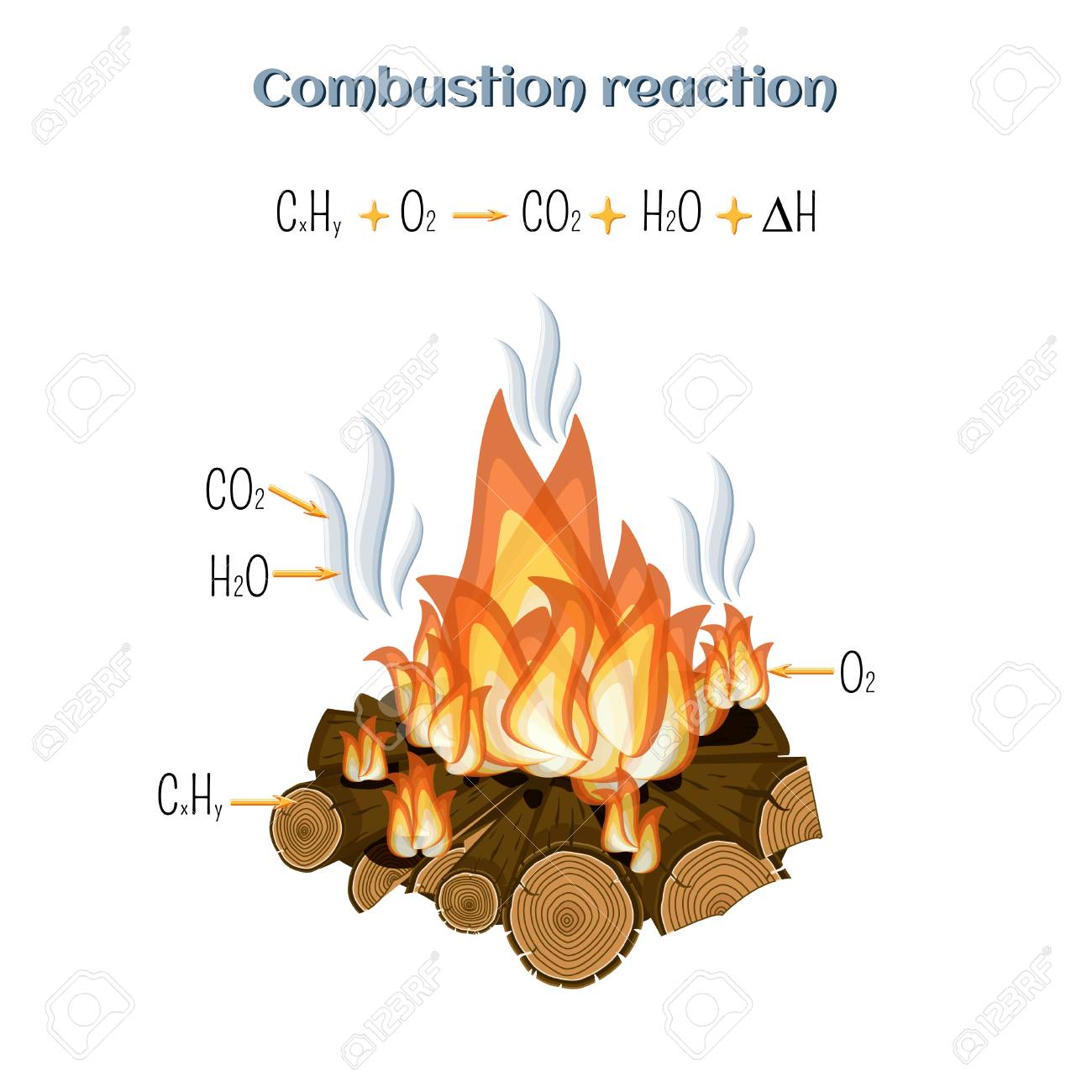 CxHy(g) + O2(g)  CO2(g) + H20(g)
Combustion
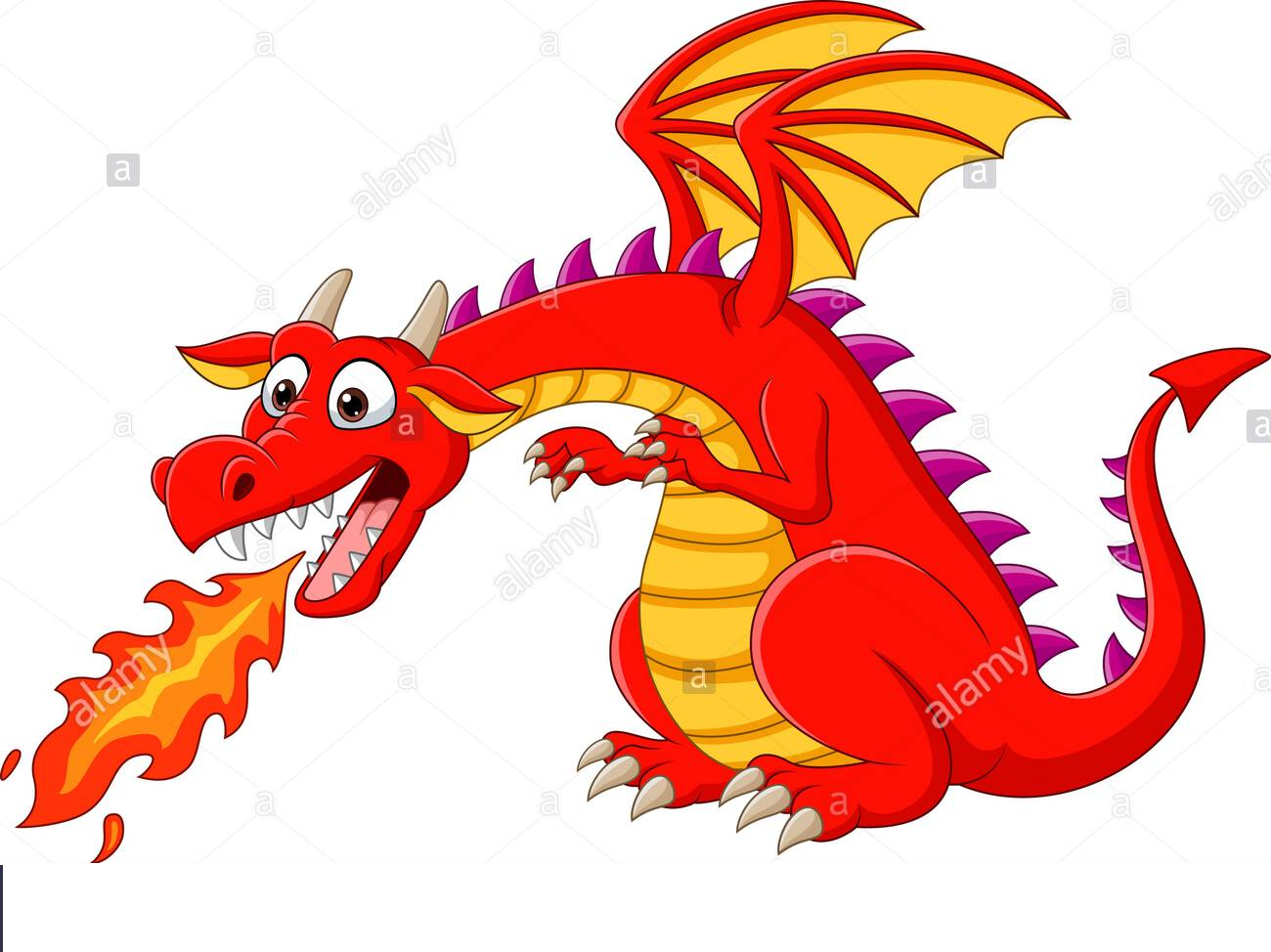 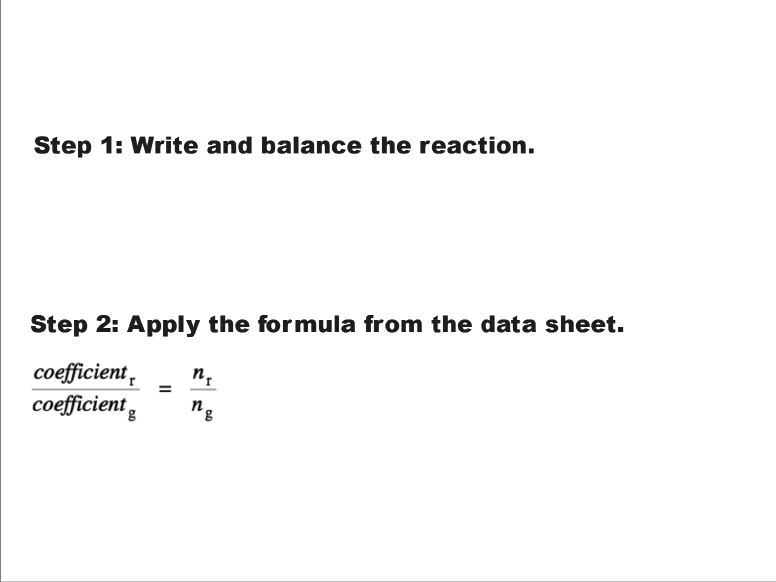 ex) In a BBQ, 3.0 mol of propane gas is burned. How many moles of carbon dioxide gas is produced in the reaction?
cracking is a reaction where longer carbon chains are cracked or broken into smaller carbon chains.
when alkanes are heated in the absence of air, some of the carbon – carbon bonds will break.
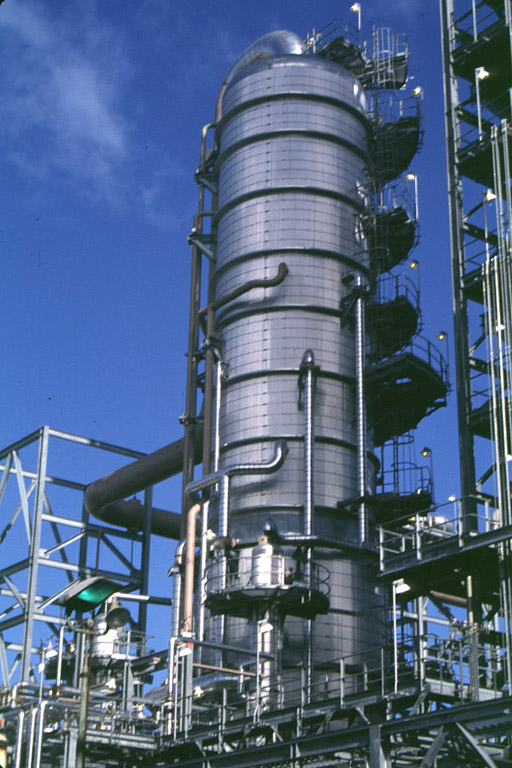 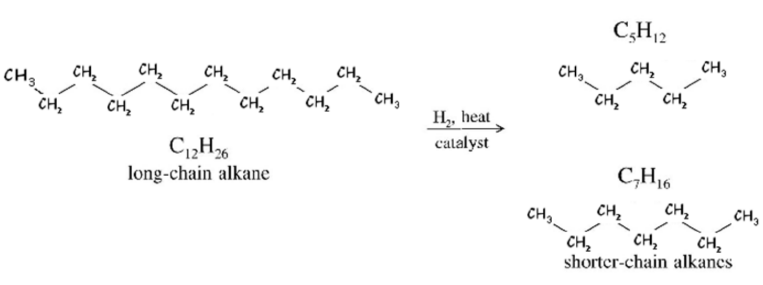 2. Cracking
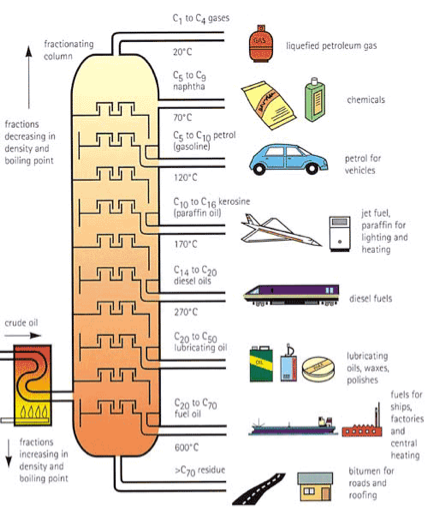 Fractional Distillation
Crude Oil Fractions
ex) In a cracking reaction, octane is      converted to butane and one other      hydrocarbon.
Name the other hydrocarbon.



Write the reaction using condensed structural diagrams.
Unsaturated hydrocarbons react readily with small diatomic molecules, such as hydrogen.

This breaks a double / triple bond by adding hydrogen to the carbon

This is sometimes called an addition reaction
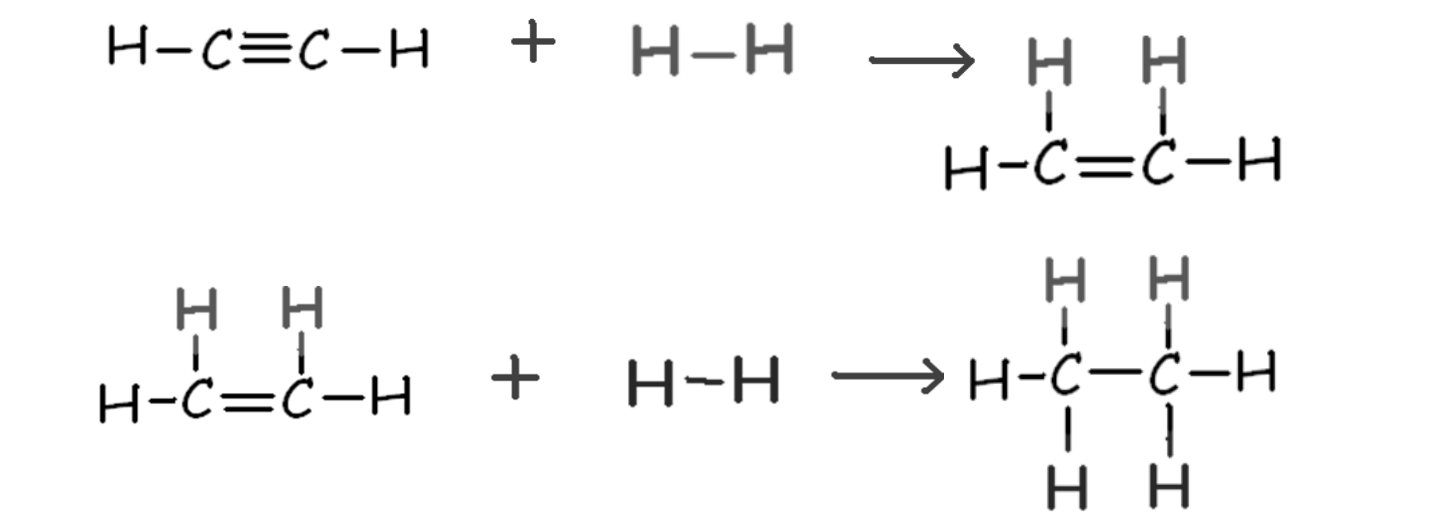 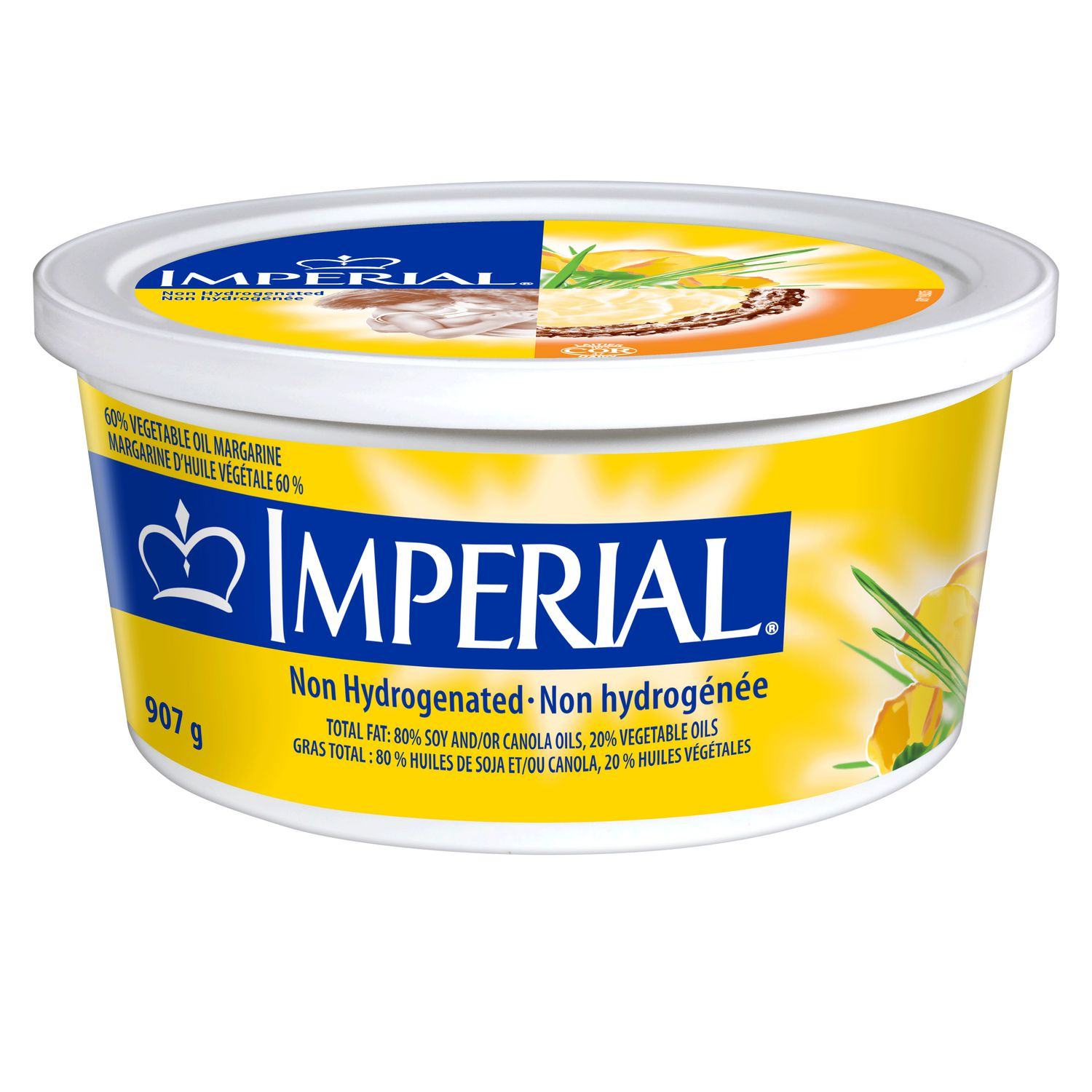 3. Hydrogenation
This process is applied to oils like canola or vegetable oil to break the double or triple bonds and create solid, single-bonded margarine.
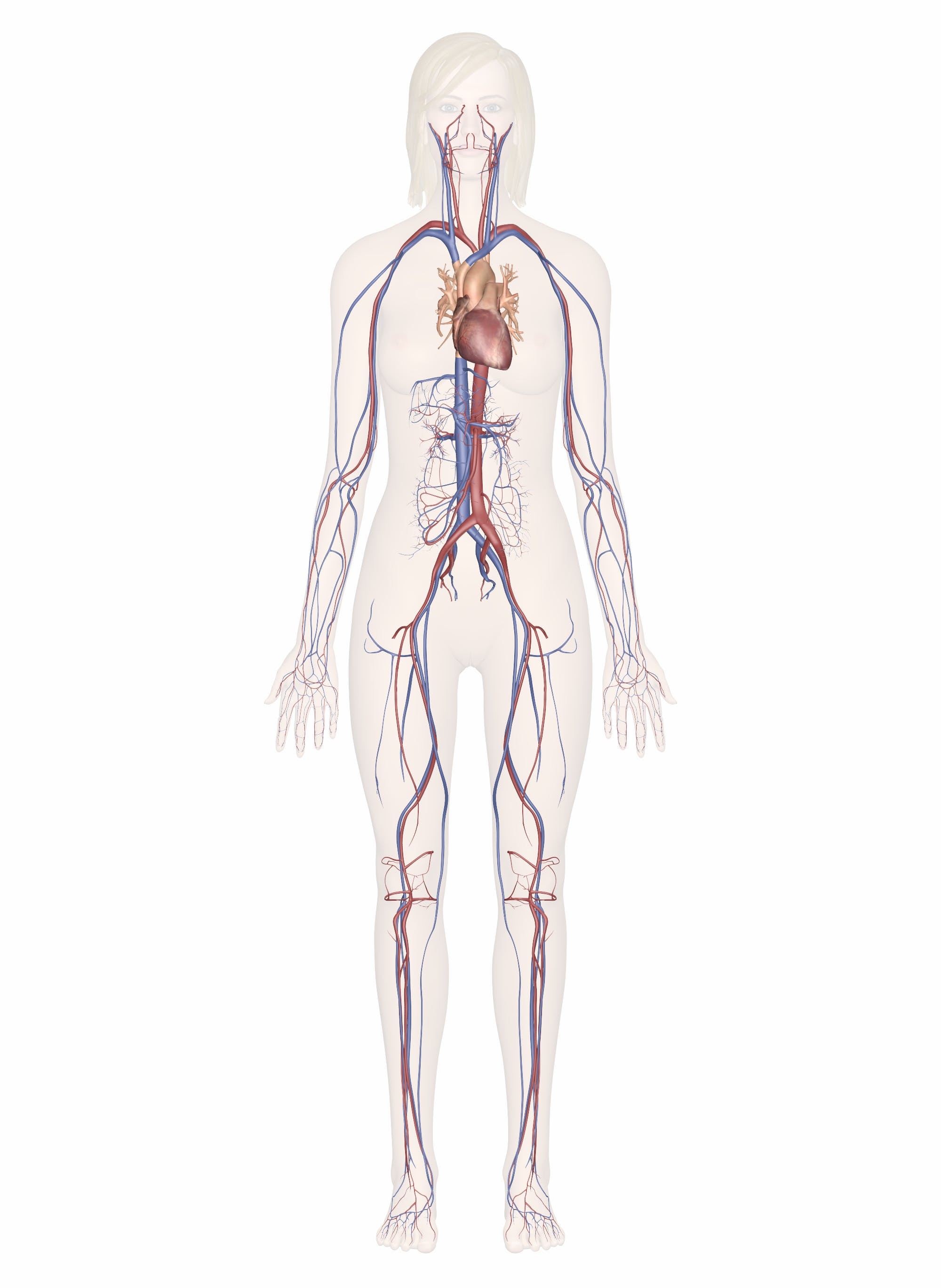 The fact that it is solid makes it delicious, but easy to clog your arteries…
The process of hydrogenation takes molecules from being unsaturated (having double or triple bonds) to being saturated (having all single bonds).

This often makes the food we eat much less healthy as it introduces more saturated solid fats.
saturated fats = bad

unsaturated fats = good
ex) Draw structural diagrams for the
      hydrogenation reaction of but-2-ene
smaller chains can also be added together to form longer chains
one type of this reaction is called polymerization
Ethene is often polymerized to form polyethylene (common plastic).
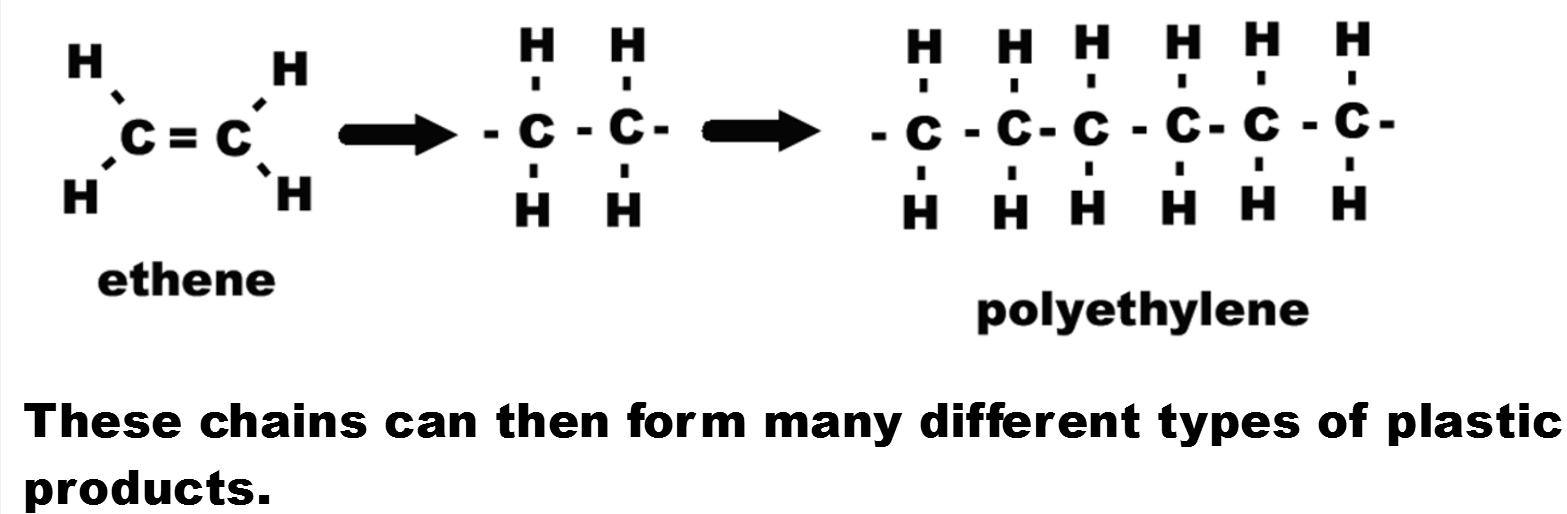 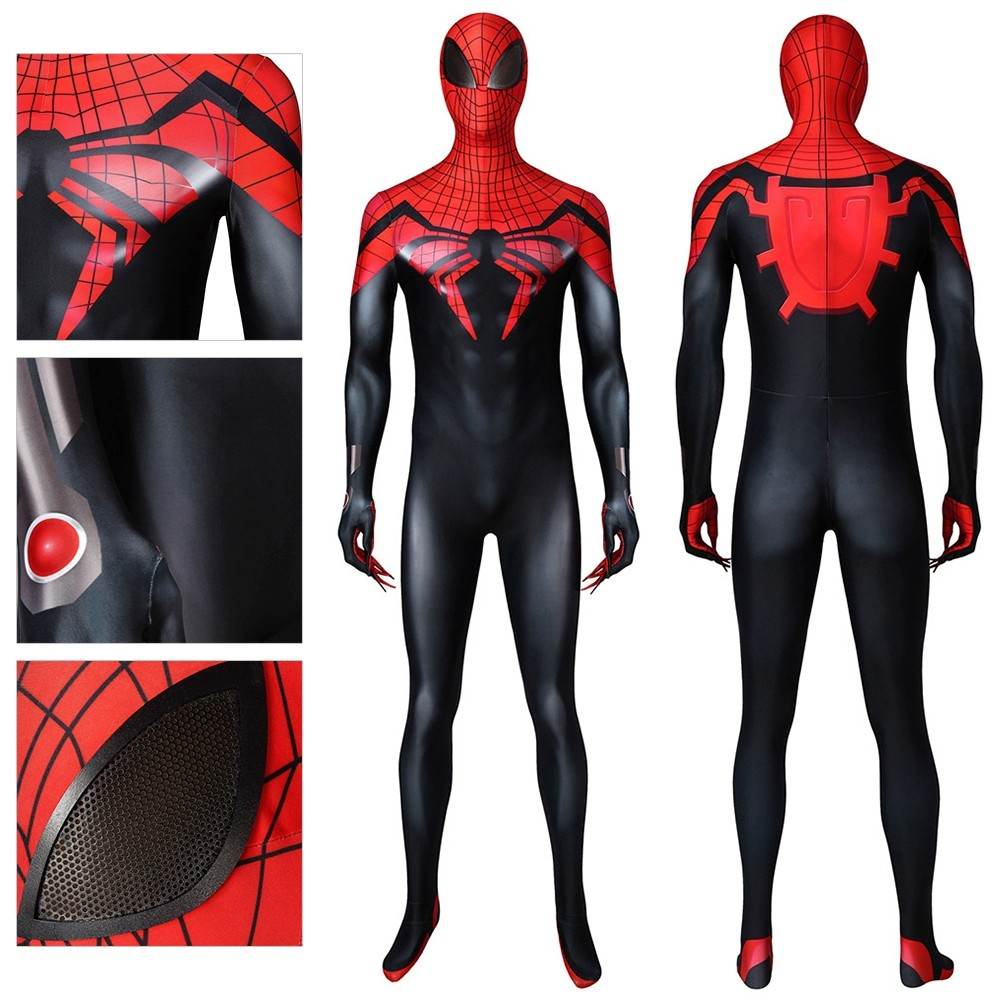 4. Polymerization
ex) for each starting compound, determine the structure of the polymer.
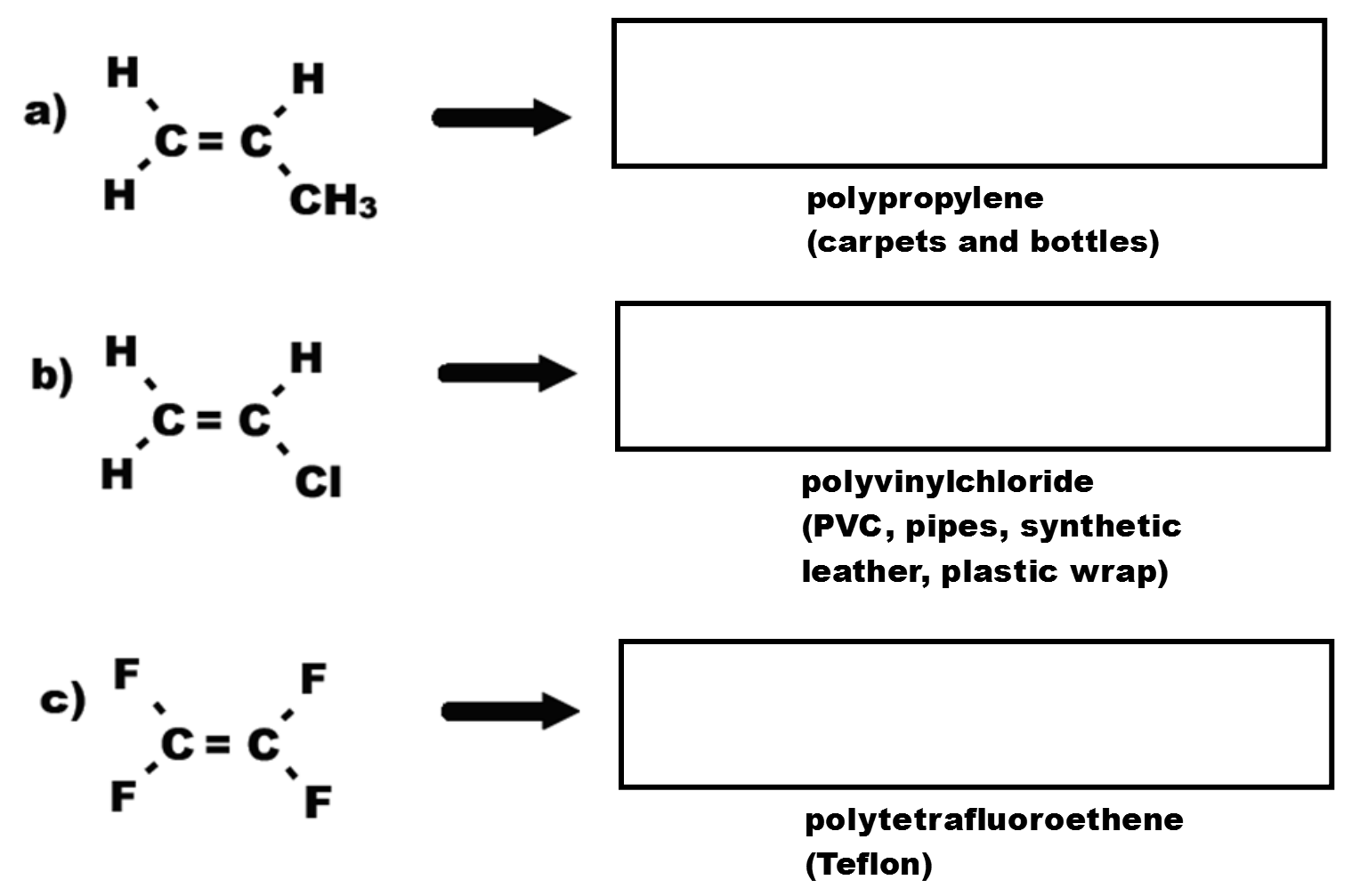